Celtic-Plus Pitches SummaryLeuven, 23 November 2016
www.celticplus.eu
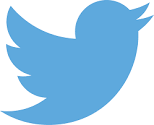 #CelticPropDay
1
Proposal Ideas Overview
2